REDES DE COMPUTADORESAS APLICAÇÕES(Parte 3)
Nota prévia
A estrutura da apresentação é semelhante à do Cap. 1 do livro base de suporte à disciplina e utiliza algumas das figuras, textos e outros materiais desse mesmo livro

James F. Kurose and Keith W. Ross, 
"Computer Networking - A Top-Down Approach“, 
Pearson-Addison Wesley Longman, Inc., 5th Edition, 2010
2
Objectivos do capítulo
Princípios de estruturação e organização das aplicações – parte 1

O Protocolo HTTP – parte 2

O DNS – parte 3

O protocolo SMTP – parte 4

Transferência de ficheiros – parte 5

Protocolos RTP – parte 6
Onde estudar no livro de base
Princípios de estruturação e organização das aplicações – parte 1 — Cap.2, secção 2.1

O Protocolo HTTP – parte 2 — Cap.2, secção 2.2

O DNS – parte 3 — Cap.2, secção 2.5

O protocolo SMTP – parte 4 — Cap.2, secção 2.4

Transferência de ficheiros – parte 5 — Cap.2, secções 2.3 e 2.6

Protocolos RTP – parte 6 — Cap. 7, partes das secções 7.1 a 7.4
DNS - Domain Name System
Objectivos do DNS
No início dos anos 80 a Internet tinha algumas centenas de hosts pelo que para a designação dos mesmos bastava um ficheiro (“hosts.txt” mantido pelo NIC - Network Information Center) que era copiado periodicamente

Com o aumento do número de hosts tal método tornou-se inviável

Introduziu-se então o DNS que é uma base de dados distribuída, replicada e hierárquica de registo de nomes e atributos de objectos (hosts, ...). Tal como hoje o conhecemos foi definido inicialmente pelos RFCs 1034 e 1035 de 1987

O DNS tem uma larga escala, disponibilidade e eficiência
O que é o DNS ?
Base de dados distribuída implementada por uma hierarquia de servidores de nomes

Protocolo do nível aplicacional que permite a tradução de nomes de hosts, routers, etc. em endereços IP (para além do endereço é possível conhecer outros atributos associados a um nome)

Nota: trata-se de uma função essencial implementada ao nível aplicacional
Mais uma vez a complexidade é tratada pela periferia.
Root DNS Servers
.org DNS servers
edu DNS servers
.com DNS servers
poly.edu
DNS servers
umass.edu
DNS servers
pbs.org
DNS servers
yahoo.com
DNS servers
amazon.com
DNS servers
Uma base de dados distribuída e hierárquica
Se o cliente quer conhecer o IP de www.amazon.com:
O cliente contacta um root server para encontrar o servidor de .com
O cliente contacta o servidor de .com para obter o servidor de amazon.com
O cliente contacta o servidor de amazon.com para obter o endereço  IP de www.amazon.com
TLDs — Top Level Domains
O DNS define um Domain Name Space hierarquico organizado em Top Level  Domains (TLDs) e Second Level Domains (SLDs). OS TLDs dividem-se em:

* Generic Top Level Domains

	COM, BIZ
	EDU
	INFO, INT, JOBS
	GOV
	MIL, MOBI, MUSEUM
	NAME, NET
	ORG, PRO
	TRAVEL
	….

* National Top Level Domains (ISO 3166 Country Codes)

	AU	Austrália
	BR	Brasil
	…
	PT	Portugal
	…
root
A árvore dos domínios
.
Root domain
Top Level Domains
gov
….
……….
pt
uk
net
fr
co
ana
unl
rccn
ac
fct
news
di
www
Leaf node, geralmente corresponde a um nome de um host
Sintaxe dos nomes  DNS
São construídos de baixo para cima

Um “fully qualified domain name” termina sempre num ponto (que se pode omitir quando não há dúvidas de interpretação)


Exemplo:

		www . di . fct . unl . pt .


Nota: os nomes são “case insensitive”; cada componente pode ter até 63 caracteres e um nome pode ter até 255 caracteres
Servidores DNS
Porque não centralizar o DNS? 

Concentração do tráfego
Ponto central de falha
Base de dados centralizada distante
Manutenção difícil ou impossível


Nenhum servidor único conhece todos os nomes pois tal não escalaria
Servidores locais:
Cada ISP, instituição, etc. tem vários servidores locais que são usados directamente pelos utilizadores 
as queries DNS dos utilizadores são dirigidas a estes servidores
Servidores com autoridade:
Conhecem os dados verdadeiros sobre um nome
Os outros servidores podem fazer caching desses dados
Servidores ROOT e TLD:
São servidores autoritários com papéis especiais
query
query
response
response
O Protocolo DNS é cliente / servidor
rotinas de
query aos name 
servers, ditas resolver
Servidor DNS
cliente
processador de
     queries
As queries e as respostas são feitas enviando datagramas UDP. O DNS também comporta a hipótese de se usar TCP.

Exemplos de resolver comuns são as rotinas gethostbyname() e gethostbyaddr() em UNIX.

Os comandos nslookup ou dig funcionam como clientes interactivos. 

Em Java é a classe InetAddress que tem os métodos de interrogação do DNS.
Data Base
com dados primários
Cache
Exemplo em Java
import java.net.InetAddress;                                                    
                                                                                
public class FindAddr                                                           
{                                                                                                                                                            
     public static void main(String[] argv) throws Exception                    
     {                                                                                                                                                  
            InetAddress addr = 	InetAddress.getByName(argv[0]);                  
            System.out.println(addr.getHostAddress());                                                                                                                                                          
     }                                                                                                                                                   
}
import java.net.InetAddress;                                                    
                                                                                
public class GetHostnameByAddr                                                  
{                                                                                                                                                
     public static void main(String[] argv) throws Exception                    
     {                                                                          
          InetAddress addr = InetAddress.getByName(argv[0]); 			 	
          System.out.println("Host name: "+addr.getHostName());               
          System.out.println("Ip address: "+ addr.getHostAddress());          
     }                                                                                                                              
}
Root Name Servers (as of ...)
a Verisign, Dulles, VA
c Cogent, Herndon, VA (also LA)
d U Maryland College Park, MD
g US DoD Vienna, VA
h ARL Aberdeen, MD
j  Verisign, ( 21 locations)
k RIPE London (also 16 other locations)
i Autonomica, Stockholm (plus     28 other locations)
m WIDE Tokyo (also Seoul, Paris, SF)
e NASA Mt View, CA
f  Internet Software C. Palo Alto, CA (and 36 other locations)
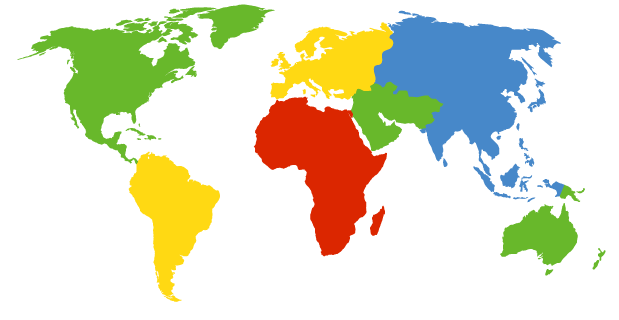 b USC-ISI Marina del Rey, CA
l  ICANN Los Angeles, CA
13 root name servers worldwide
Os Root Name Servers são servidores com autoridade sobre a zona “.”
Tipos de servidores
Servidor de root 	
	São servidores especiais que conhecem todos os TLDs e os seus servidores

Servidor primário de uma zona (por agora admita que uma zona é igual a um domínio)
	Servidor da zona. Tem o controlo sobre as actualizações da zona.
	Tem autoridade sobre a zona (conhece a verdade sobre a zona).

Servidor secundário da zona
	Servidor da zona. Mantém uma cópia da informação da zona
	mas não aceita actualizações da mesma.
	Tem autoridade sobre a zona (conhece a verdade sobre a zona).

Servidores de caching  (há servidores que se chamam caching-only)
	Obtêm e mantêm informações a pedido. No entanto,
	não têm autoridade sobre as mesmas pois têm uma visão
	incompleta e eventualmente desactualizada

Nota: todos os servidores fazem caching das informações que obtêm
Local Name Server
Não pertence necessariamente à hierarquia (pode ser um “caching only server”)
Cada ISP e cada instituição grande tem pelo menos um
Geralmente também designado “default name servers”
Quando um host local realiza uma query, esta é enviada para este servidor
Actua como proxy do serviço
local name server
ns.di.fct.unl.pt
intermediate name server
.com
Pedidos recursivos e iterativos
root name server
2
iterated queries
3
4
5
7
6
recursive query
1
8
authoritative name server
google.com
requesting host
pc1.in.di.fct.unl.pt
www.google.com
root DNS server
2
3
6
7
TLD DNS server
4
local DNS server
dns.poly.edu
5
1
8
authoritative DNS server
dns.cs.umass.edu
requesting host
cis.poly.edu
gaia.cs.umass.edu
Resolução de um nome DNS
Pedido recursivo:
O protocolo é executado completamente por cada servidor sem respostas incompletas ao cliente
Cria alguma complexidade suplementar nos servidores ? Sim !
Por essa razão só é aceite pelos local name servers
O DNS baseia-se em caching
Todos os servidores localizam os servidores de root e fazem caching dos seus endereços
Todos os servidores quando obtêm uma resposta, mantêm-na em cache e dessa forma respondem imediatamente se aparecer um pedido semelhante
Desta forma, os endereços dos servidores TLD estão sempre em cache
Uma entrada é mantida na cache até um limite de tempo controlado pelo administrador do servidor responsável pelo nome cached através do atributo TTL
Registos DNS (DNS Resource Records)
DNS = DB distribuída com registos (RR)
Formato de um RR: (name, type, value, ttl)
Type=CNAME
O nome é um alias para o nome “canónico” (o nome real)
O valor é o nome canónico
Type=A
O nome é um hostname
O valor é um endereço IP do host
Type=NS
O nome é um domínio (e.g. foo.com)
O valor é o hostname de um servidor do domínio
Type=MX
O valor é o nome de um mail server do domínio e a respectiva prioridade
Lista um pouco mais completa
Tipo		Descrição do atributo

	SOA		Start Of Authority
	A		ip Address associado ao nome (IP v 4)
	AAAA		ip Address associado ao nome (IP v 6)
	CNAME		Canonical NAME (introdução de aliases)
	MX		Mail eXchange associado ao nome
	NS		Name Server associado ao nome
	TXT		TeXT (comentário) associado ao nome
	HINFO		Host INFOrmation
	PTR		Pointer
	…….
Exemplo fictício
Serial Number
Refresh
Retry
Expire
Minimum TTL
di.fct.unl.pt	IN	SOA		ns.di.fct.unl.pt  root.di.fct. unl.pt 
						(200110113, 28800,
						7200, 604800,  86400 )
;
di.fct.unl.pt	IN	NS		ns.di.fct.unl.pt
di.fct.unl.pt 	IN	NS		ftp.di.fct.dns.pt
di.fct.unl.pt 	IN	TXT		“DI – FCT/UNL Portugal”
di.fct.unl.pt 	IN	MX		20 ns.di.fct.unl.pt
di.fct.unl.pt 	IN	MX		30 ftp.di.fct.unl.pt
ftp.di.fct.unl.pt 	IN	A		192.34.67.34
router.di.fct.unl.pt 	IN	A		192.34.67.254
ns.di.fct.unl.pt 	IN	A		192.34.67.1
mail.di.fct.unl.pt 	IN	CNAME		ns.di.fct.unl.pt
;
;
asc.di.fct.unl.pt	IN	NS		corton.di.fct.unl.pt
asc.di.fct.unl.pt	IN	NS		ns.asc.di.fct.unl.pt
……….
Para interrogar o DNS
Ver o ficheiro /etc/resolv.conf para saber o(s) endereço(s) dos servidores que o seu host está a usar


Usar o comando:	dig  [@server name]  name [RR type]


ou o comando:		nslookup  [name]
O Protocolo do DNS
Protocolo DNS : mensagens de pergunta e resposta, ambas com o mesmo formato
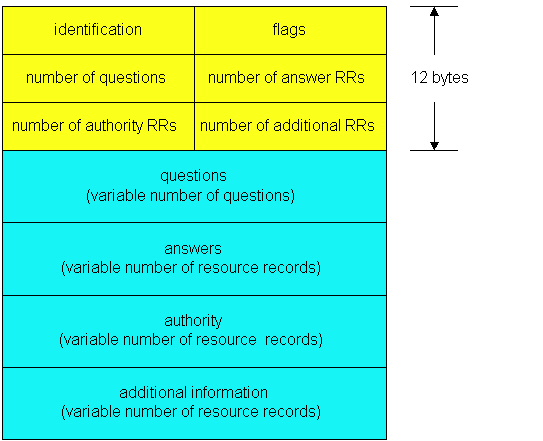 Cabeçalho:
identification: 16 bit # for query, reply to query uses same #
flags:
query or reply
recursion desired 
recursion available
reply is authoritative
Continuação
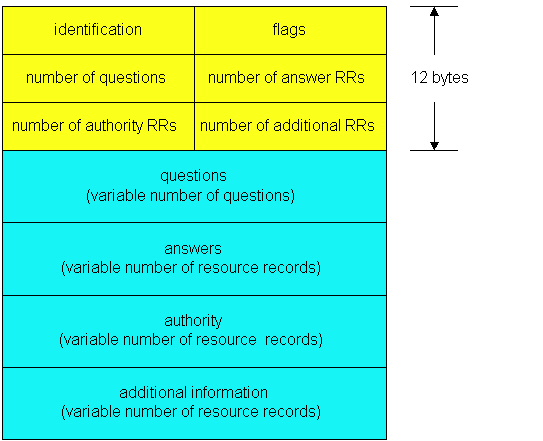 Nome e tipos envolvidos
na questão
RRs em resposta
à pergunta
RRs descrevendo os
servidores com autoridade
envolvidos
Informação adicional
eventualmente útil
Campos da mensagem
Cabeçalhos - as flags permitem saber se é um pedido ou uma resposta, se a resposta é autoritária, se se deseja recursividade e se a mesma está disponível, códigos de erro, etc; o campo identificação é colocado pelo cliente e conservado pelo servidor para que o cliente possa ligar o pedido à resposta.

Query - pergunta a fazer ou feita

Answer - o que o servidor consegue saber em resposta a essa pergunta (pode ser informação cached)

Authority - dados sobre os name servers com autoridade sobre os dados listados na resposta

Additional - dados que podem vir a ser úteis (informações suplementares que podem evitar mais perguntas).